Historical Low Water Events
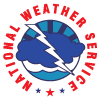 Lower Mississippi River Forecast Center
Current stage and forecast data as of December 15th 2022
*
Locations that have preliminarily broken 
modern day low water records
Numbers in Red are the lowest forecast stage based on the 28 day forecast
Data provided by U.S. Army Corps of Engineers